Making the case for CiviCRM
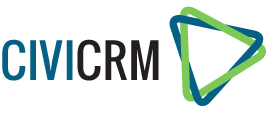 Nicole Seltzer, Executive Director
Colorado Foundation for Water Education

Julie Crosby, General Manager
Democracy Now!

Adriana Herald, Systems Administrator
Museum Store Association

Neil Planchon, Moderator
Cividesk, Regional Account Manager
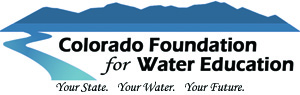 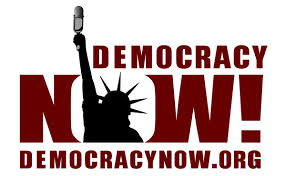 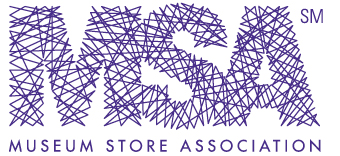